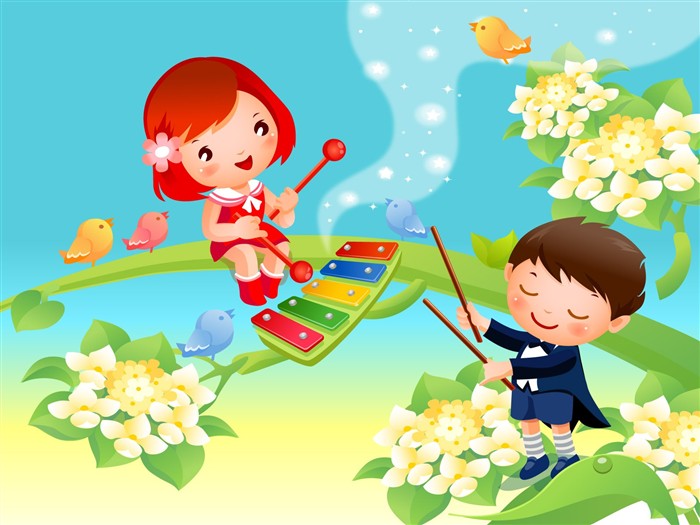 «Знакомство         с   музыкальными инструментами и их звучанием»
Автор: Сорокина Наталия Николаевна
ГБДОУ детский сад № 25 
Калининского района 
Город Санкт-Петербург
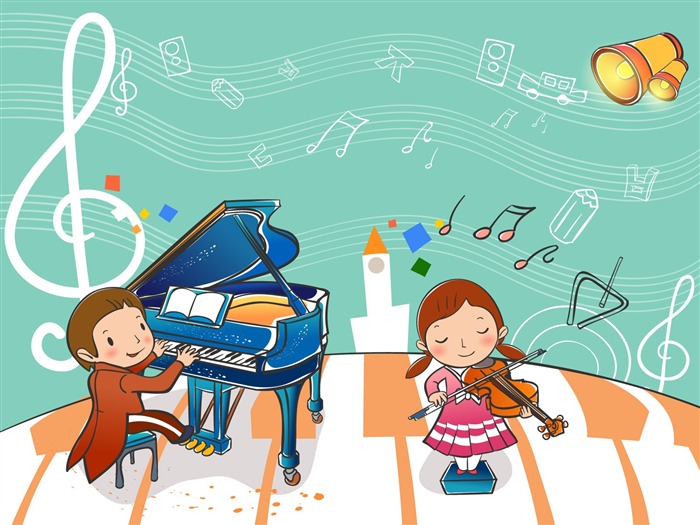 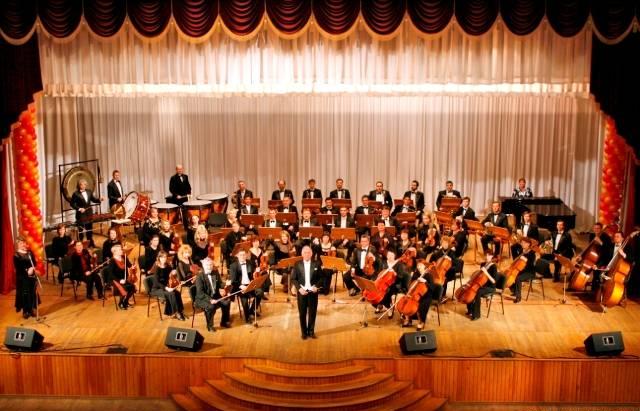 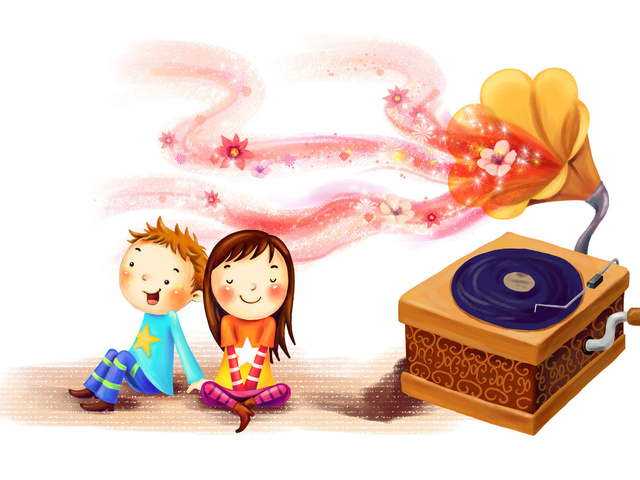 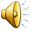 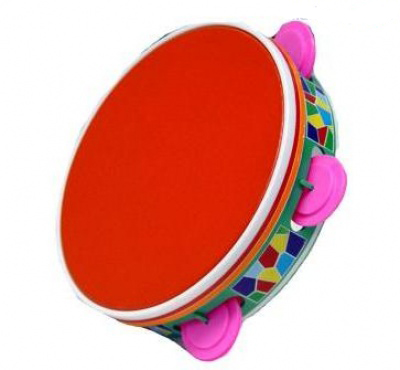 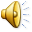 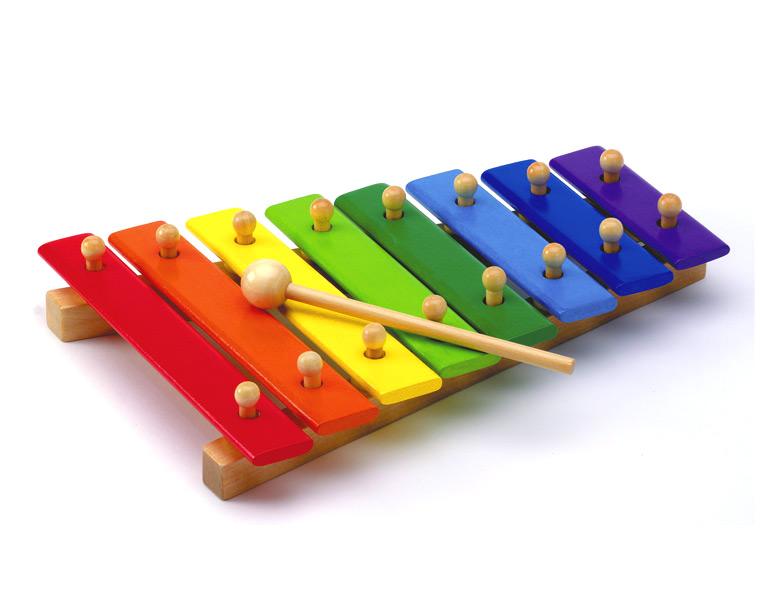 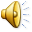 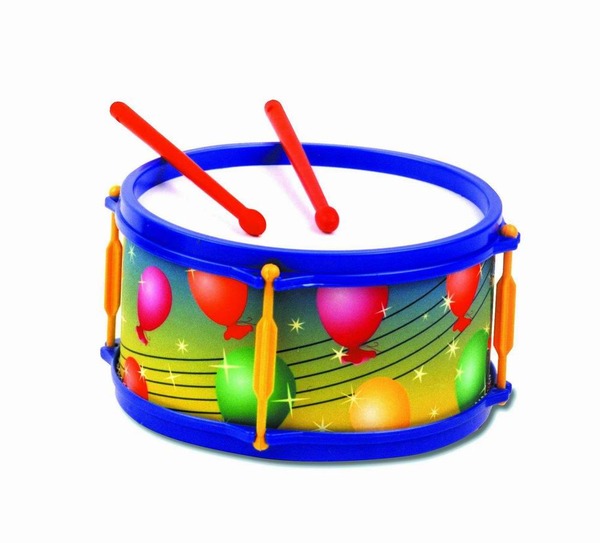 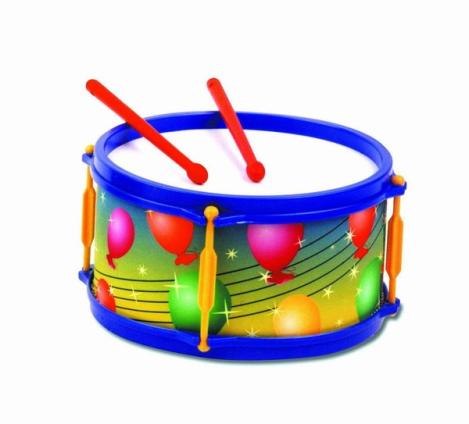 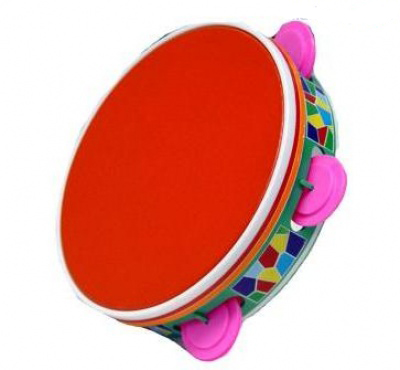 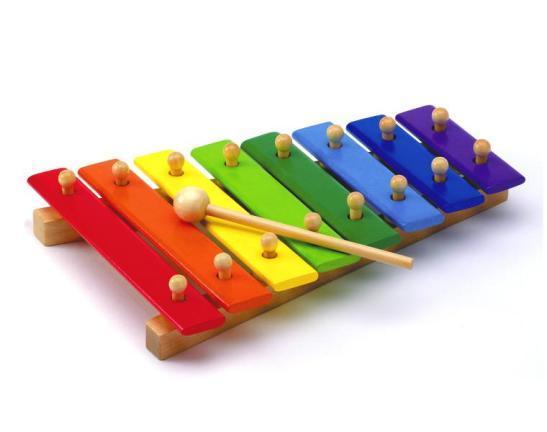 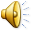 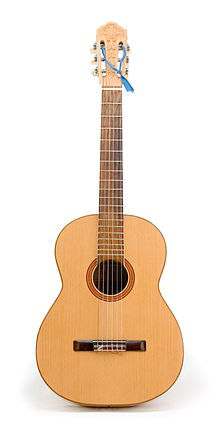 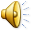 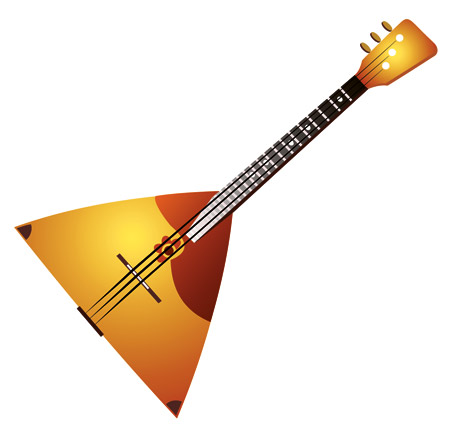 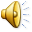 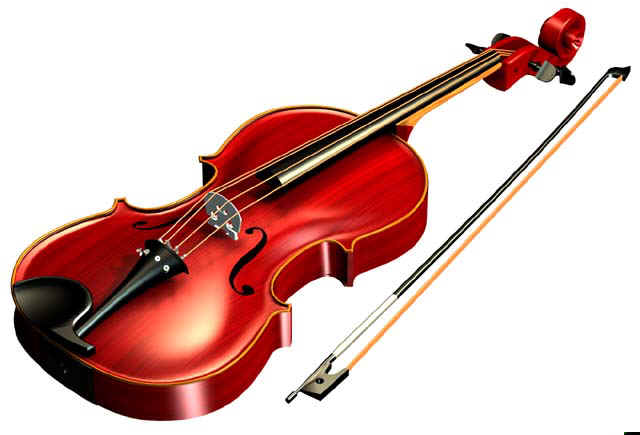 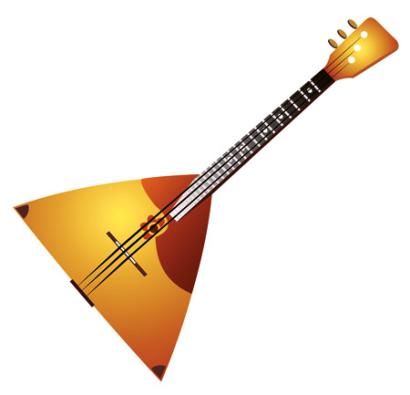 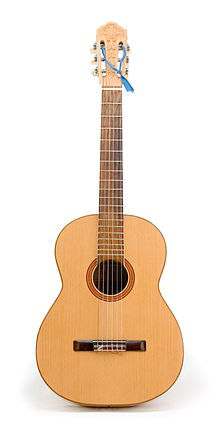 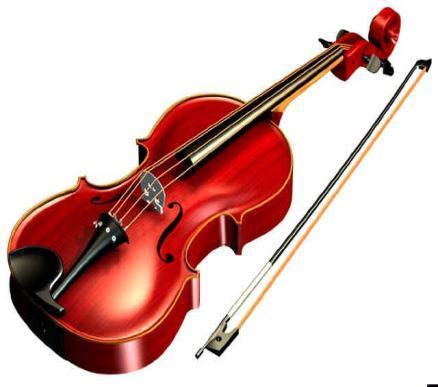 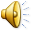 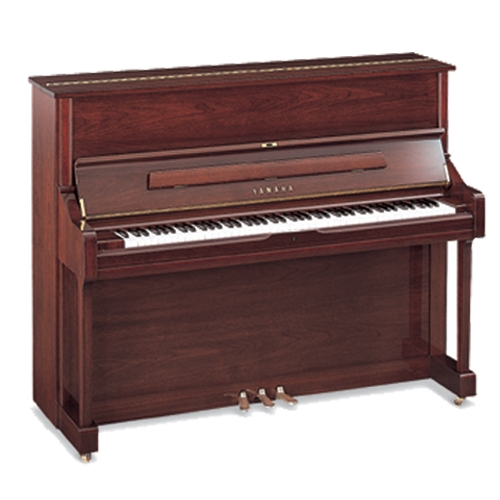 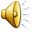 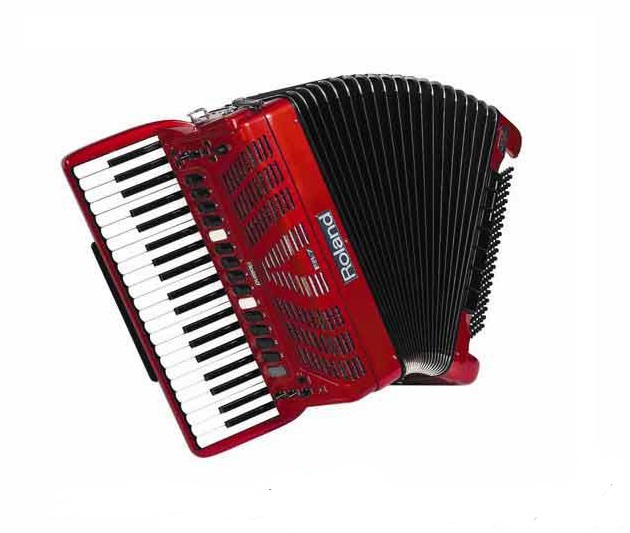 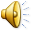 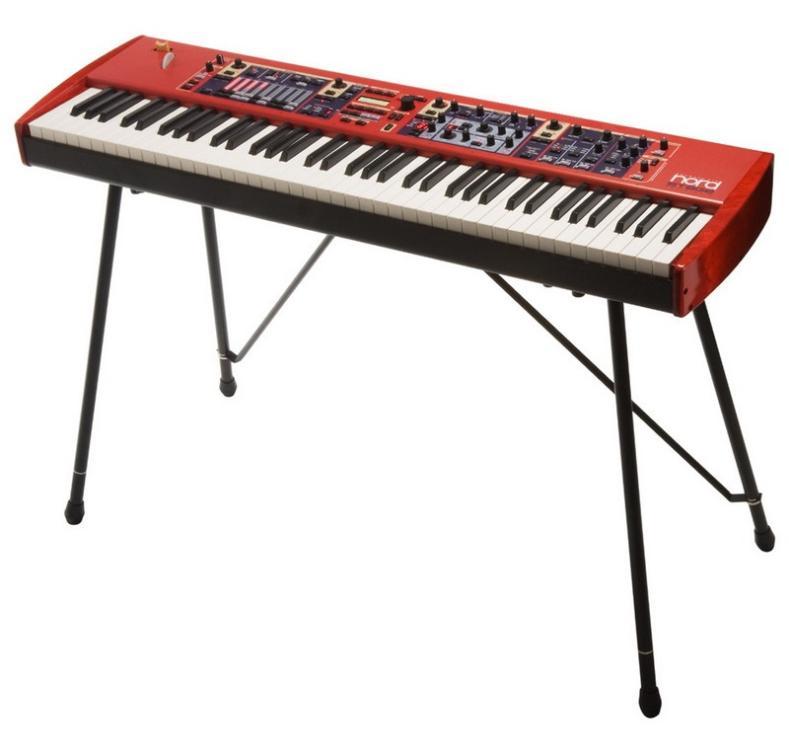 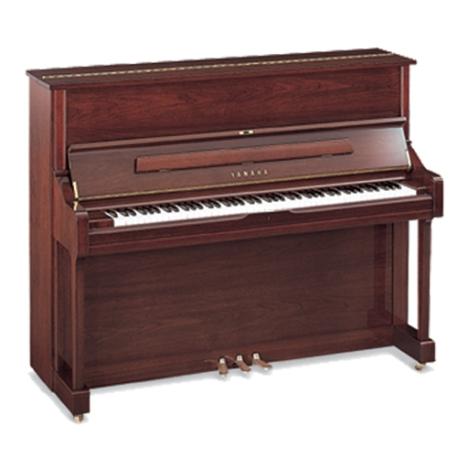 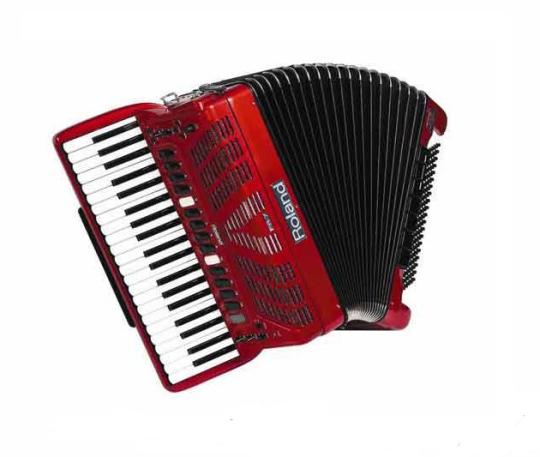 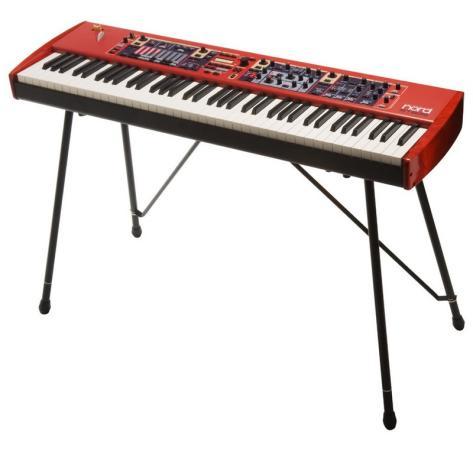 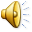 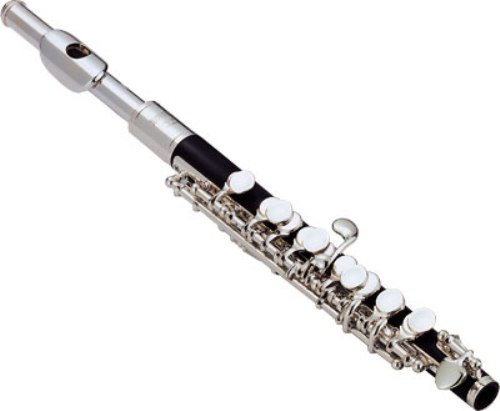 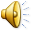 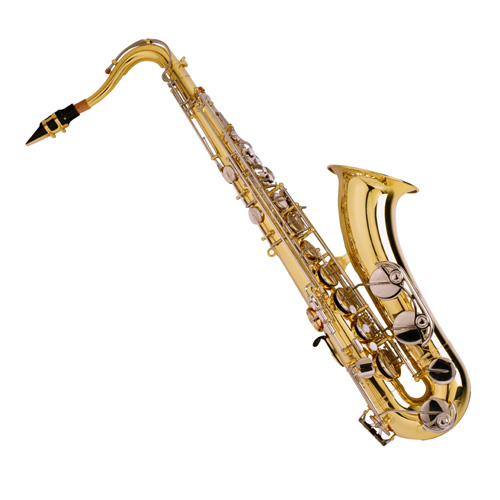 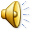 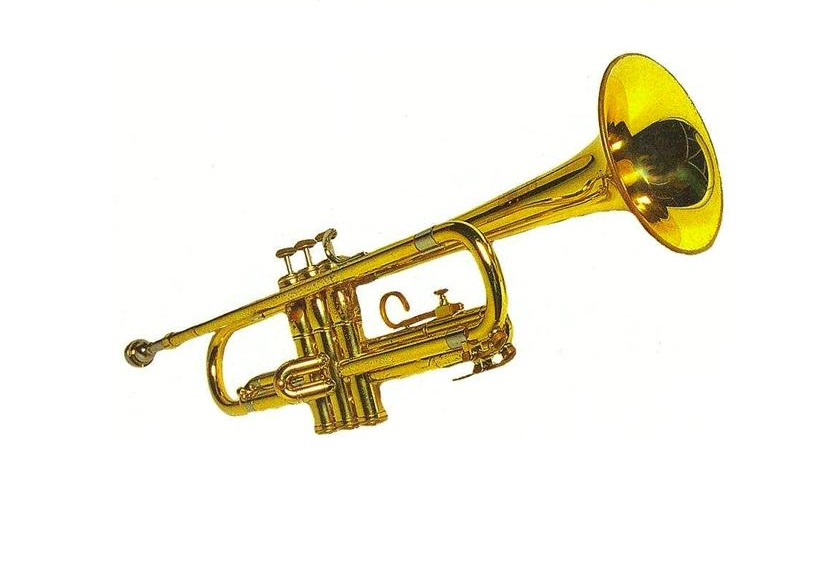 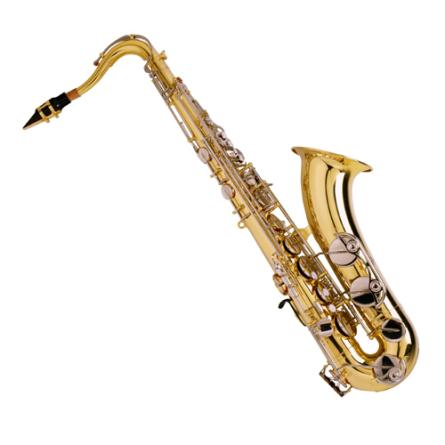 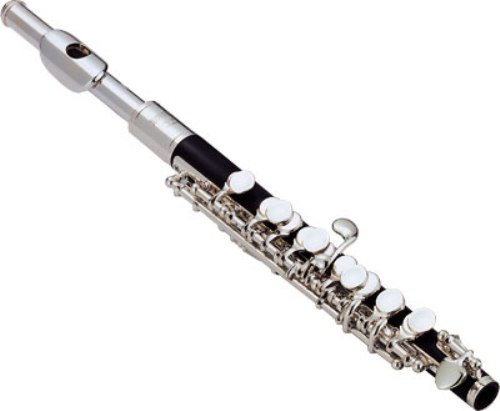 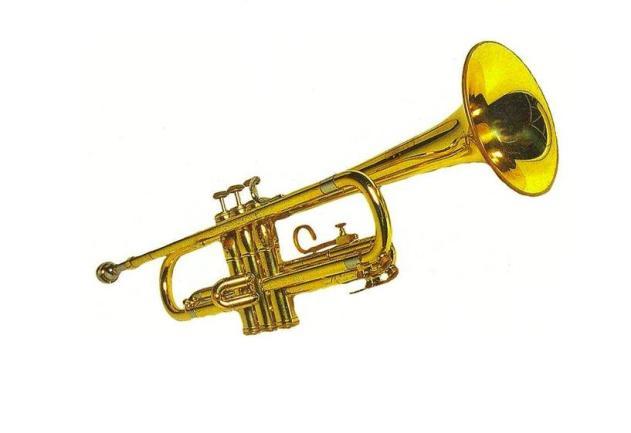 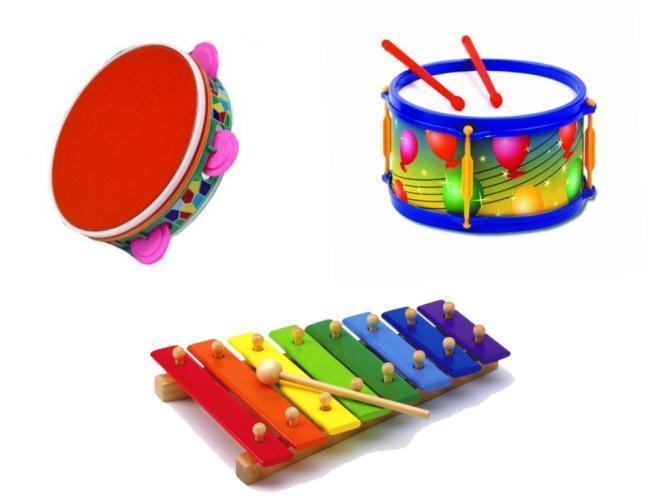 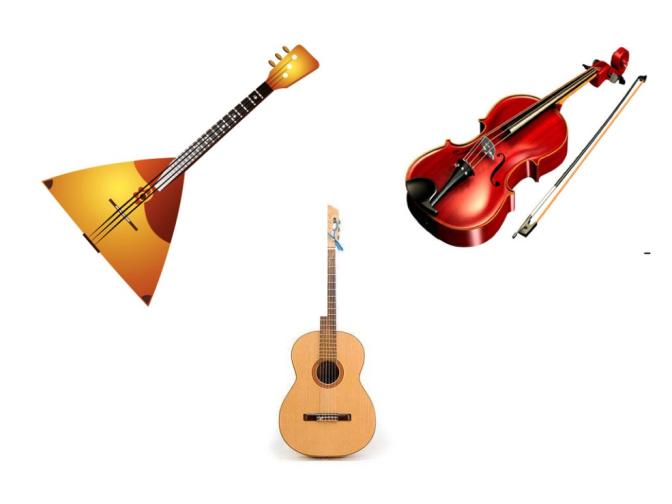 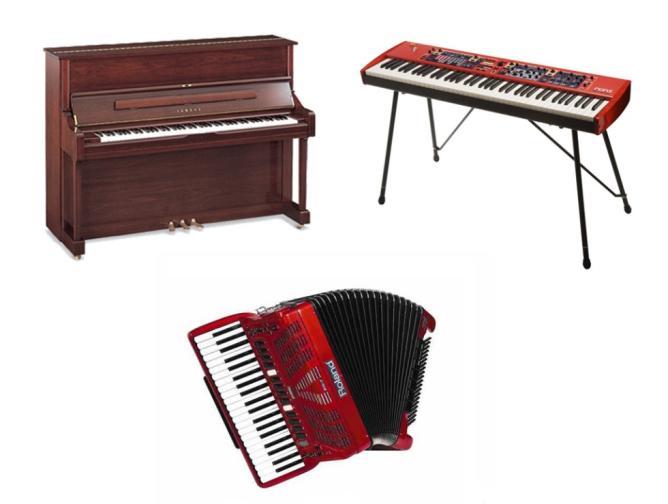 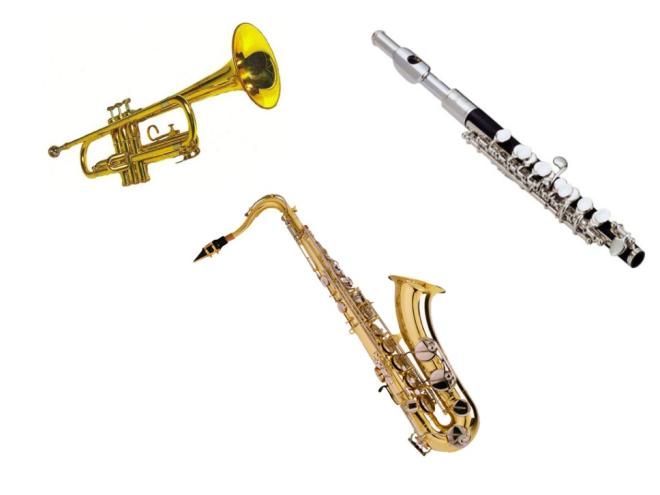 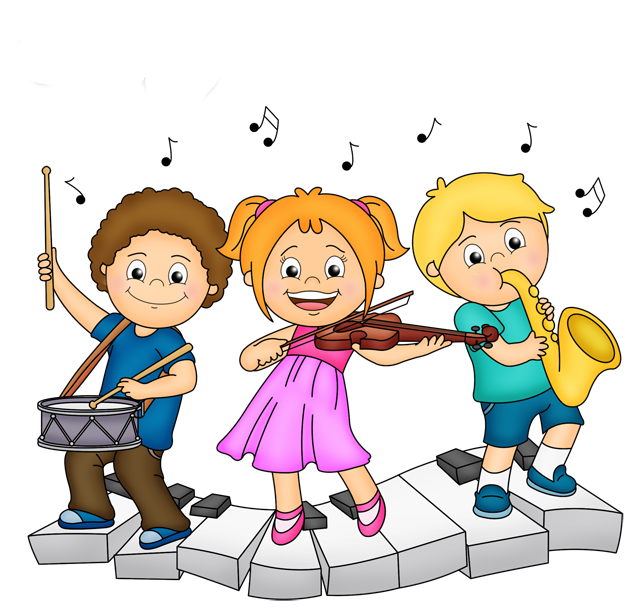